Kooperation zur Nachfolgesicherung?
22. Oktober 2016
Ilka Latuske, Ass. jur.
Gruppenleiterin Niederlassungsberatung
SG Strategie, Kooperation und Nachwuchs
1
21.10.2016, Ilka Latuske
[Speaker Notes: Master: Kapitel Blau ohne Bild

Die Startfolie ist immer in KVBW-Blau.

Headline Arial 34 Punkt, Zeilenabstand einfach.
Subline: Arial 16 Punkt, Zeilenabstand »mehrere« 1,1

Kapitel auch themenspezifisch in den Farben der KVBW-Themen möglich:
KVBW Blau und Rot: allgemeine Themen
KVBW Grün: Thema Honorar und Abrechnung
KVBW Blau: Thema Verordnung
KVBW Rot: Thema Qualität
KVBW Gelb: Versorgung/Sicherstellung
KVBW Orange: Notfalldienst
KVBW Purple: Patiententhemen

Die Zwischenfolien der einzelnen Kapiteln können auch in den Farben des Corporate Manuals gestaltet werden.]
Arbeit im Team
2
21.10.2016, Ilka Latuske
[Speaker Notes: Master: Kapitel Blau mit Bild

Headline Arial 34 Punkt, Zeilenabstand einfach.
Subline: Arial 16 Punkt, Zeilenabstand »mehrere« 1,1

Hintergrundmotiv: 
Das Titelbild befindet sich auf dem Folienmaster »Kapitel Blau mit Frau « und kann nur dort ausgetauscht werden. 
Es dürfen nur Bilder aus dem KVBW-Bilder-Pool verwendet werden.Die Größe ist 28,75 x 18 cm.
Das Dateiformat ist JPEG, die Farbigkeit RGB. Position x = 0, y = 0.

Die Zwischenfolien der einzelnen Kapiteln können auch in den Farben des Corporate Manuals gestaltet werden.]
Designfarben RGB-Werte:
KVWB Rot153 / 0 / 51
Vorteile einer Kooperation
KVWB Blau Abstufung 3180 / 170 / 211
KVWB Blau Abstufung 289 / 69 / 141
KVWB Blau Abstufung 151 / 51 / 133
KVWB Blau0 / 0 / 102
KVWB GrünAbstufung 3228 / 239 / 198
KVWB GrünAbstufung 2202 / 224 / 141
KVWB GrünAbstufung 1186 / 215 / 107
KVWB Grün149 / 193 / 28
KVWB GelbAbstufung 3250 / 232 / 193
KVWB GelbAbstufung 2244 / 209 / 131
KVWB GelbAbstufung 1241 / 196 / 94
KVWB Gelb234 / 164 / 7
KVWB OrangeAbstufung 3248 / 214 / 200
KVWB OrangeAbstufung 2241 / 174 / 145
KVWB OrangeAbstufung 1237 / 150 / 112
KVWB Orange227 / 93 / 35
KVWB HellblauAbstufung 3197 / 221 / 237
KVWB HellblauAbstufung 2127 / 187 / 219
KVWB HellblauAbstufung 189 / 166 / 209
KVWB Hellblau0 / 119 / 184
KVWB Rot 2Abstufung 3241 / 196 / 200
KVWB Rot 2Abstufung 2226 / 136 / 144
KVWB Rot 2Abstufung 1218 / 101 / 111
KVWB Rot 2198 / 18 / 34
KVWB Rot 2Abstufung 1215 / 142 / 194
KVWB Rot 2Abstufung 3239 / 212 / 231
KVWB Rot 2Abstufung 2224 / 168 / 208
KVWB Purpel192 / 82 / 161
3
21.10.2016, Ilka Latuske
[Speaker Notes: Master: Titel Blau / Inhalt

Headline Arial 34 Punkt, Zeilenabstand einfach. 
Text Copy: Arial 20 Punkt, Zeilenabstand »mehrere« 1,1

Hervorhebungen werden in der Arial fett erstellt. In einem blauen Kapitel sind die Hervorhebungen Rot.

Designfarben und Abstufungen
Im linken Bereich außerhalb der Charts befindet sich eine Übersicht der Designfarben und Abstufungen, die in der Präsentation verwendet werden können.
Die Farbwahl richtet sich nach der Grundfarbe des Kapitels. In einem roten Kapitel sind z. B. zuerst rote Abstufungen zu verwenden.

Gestaltungsraster zum Kopieren
Auf Chart 24 in dieser Präsentation ist ein Gestaltungsraster gesetzt, dass kopiert und auf eine Folie gesetzt werden kann, um die CI-Konformität der Positionen zu überprüfen. Das Raster muss vor dem Drucken des Charts entfernt werden.

Fußzeile: Arial 12 Punkt.
TIPP: Die Fußzeile wird unter dem Menüpunkt »Kopf und Fußzeile« für alle Folien angepasst.]
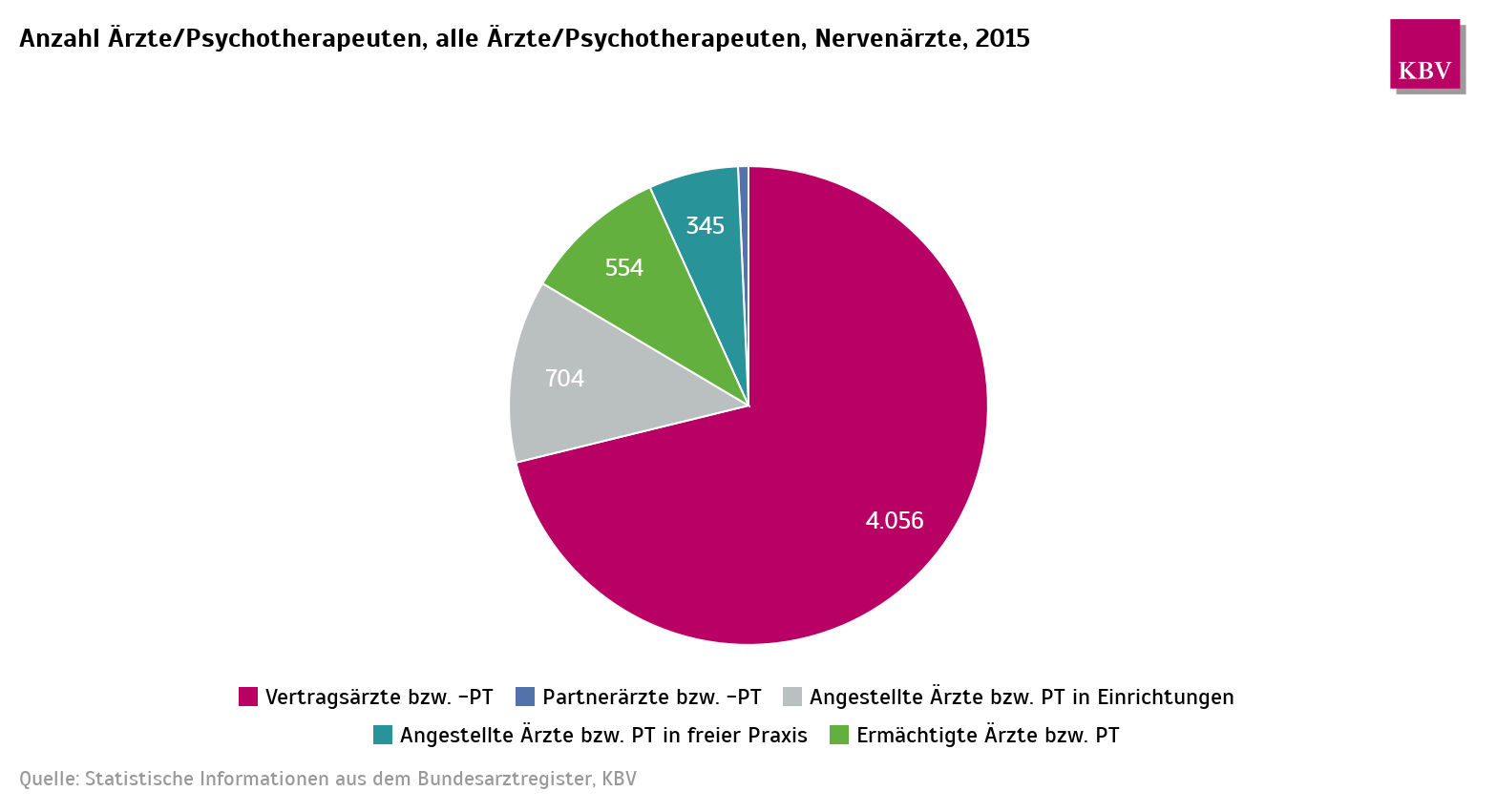 4
21.10.2016, Ilka Latuske
Einzelpraxis / Praxisgemeinschaft
Titel mit Bild möglich
Datum, Autor, Arial 16 pt
[Speaker Notes: Master: Titel

Headline Arial 34 Punkt, Zeilenabstand einfach.
Subline: Arial 16 Punkt, Zeilenabstand »mehrere« 1,1

Hintergrundmotiv: 
Das Titelbild kann direkt in den Bilderrahmen eingefügt werden. 
Es dürfen nur Bilder aus dem KVBW-Bilder-Pool verwendet werden.Die Größe ist 28,7 x 18 cm.
Das Dateiformat ist JPEG, die Farbigkeit RGB.

Die Zwischenfolien der einzelnen Kapiteln können auch in den Farben des Corporate Manuals gestaltet werden.]
Designfarben RGB-Werte:
KVWB Rot153 / 0 / 51
Einzelpraxis /Praxisgemeinschaft
Nachfolge?
KVWB Blau Abstufung 3180 / 170 / 211
KVWB Blau Abstufung 289 / 69 / 141
KVWB Blau Abstufung 151 / 51 / 133
KVWB Blau0 / 0 / 102
Einzelunternehmer
KVWB GrünAbstufung 3228 / 239 / 198
KVWB GrünAbstufung 2202 / 224 / 141
KVWB GrünAbstufung 1186 / 215 / 107
KVWB Grün149 / 193 / 28
wirtschaftlich selbständig
Flexibilität
KVWB GelbAbstufung 3250 / 232 / 193
KVWB GelbAbstufung 2244 / 209 / 131
KVWB GelbAbstufung 1241 / 196 / 94
KVWB Gelb234 / 164 / 7
KVWB OrangeAbstufung 3248 / 214 / 200
KVWB OrangeAbstufung 2241 / 174 / 145
KVWB OrangeAbstufung 1237 / 150 / 112
KVWB Orange227 / 93 / 35
Eigenverantwortung
unabhängig
KVWB HellblauAbstufung 3197 / 221 / 237
KVWB HellblauAbstufung 2127 / 187 / 219
KVWB HellblauAbstufung 189 / 166 / 209
KVWB Hellblau0 / 119 / 184
Kosten-verantwortung
KVWB Rot 2Abstufung 3241 / 196 / 200
KVWB Rot 2Abstufung 2226 / 136 / 144
KVWB Rot 2Abstufung 1218 / 101 / 111
KVWB Rot 2198 / 18 / 34
Vertretung muss organisiert werden
Kooperation nicht ausgeschlossen
KVWB Rot 2Abstufung 1215 / 142 / 194
KVWB Rot 2Abstufung 3239 / 212 / 231
KVWB Rot 2Abstufung 2224 / 168 / 208
KVWB Purpel192 / 82 / 161
6
21.10.2016, Ilka Latuske
[Speaker Notes: Master: Titel Blau / Inhalt

Headline Arial 34 Punkt, Zeilenabstand einfach. In diesem Beispiel baut sich eine zweite Headline-Zeile automatisch nach oben hin auf. Die Headlines sind maximal 2-zeilig.
Text Copy: Arial 20 Punkt, Zeilenabstand »mehrere« 1,1

Aufzählungen
Die Aufzählungszeichen sind in den jeweiligen Farben der Kapitelstruktur gesetzt.
Bei einem blauen Kapitel (KVBW-Blau) sind die Aufzählungszeichen KVBW-Rot.
Die Textebene 1 hat keine Aufzählungszeichen und keine Einrückung.
Die Textebene 2 wird automatisch um 0,55 cm eingerückt und verfügt über Aufzählungspunkte in KVBW-Rot.
Die Textebene 3 wird automatisch um weitere 0,55 cm eingerückt, steht bei 1,1 cm und verfügt über Aufzählungsdreiecke in KVBW-Rot.Die Textebenen 4 – 5 sind wieder um jeweils 0,55 cm weiter eingerückt und verfügen ebenfalls über ein Aufzählungsdreiecke in KVBW-Rot.

Einzüge bzw. Aufzählungen erstellen
Mitthilfe des Werkzeugsymbols »Einzug vergrößern« unter dem Reiter »Absatz«, können Einzüge bzw. Aufzählungen erstellt werden.
Hierbei werden die Textebenen 1 bis 5 automatisch angewählt.
Mit »Einzug verkleinern« gelangt man Textebenen zurück, bis hin zur Textebene 1, die keine Einzüge oder Aufzählungszeichen beinhaltet.Mit Strg. + Return schreibt man innerhalb einer Aufzählung, ohne ein neues Aufzählungszeichen zu erzeugen, in der nächsten Zeile weiter.

Designfarben und Abstufungen
Im linken Bereich außerhalb der Charts befindet sich eine Übersicht der Designfarben und Abstufungen, die in der Präsentation verwendet werden können.
Die Farbwahl richtet sich nach der Grundfarbe des Kapitels. In einem roten Kapitel sind z. B. zuerst rote Abstufungen zu verwenden.

Gestaltungsraster zum Kopieren
Auf Chart 24 in dieser Präsentation ist ein Gestaltungsraster gesetzt, dass kopiert und auf eine Folie gesetzt werden kann, um die CI-Konformität der Positionen zu überprüfen. Das Raster muss vor dem Drucken des Charts entfernt werden.

Fußzeile: Arial 12 Punkt.
TIPP: Die Fußzeile wird unter dem Menüpunkt »Kopf und Fußzeile« für alle Folien angepasst.]
Titel mit Bild möglich
BAG / Jobsharing
Datum, Autor, Arial 16 pt
[Speaker Notes: Master: Titel

Headline Arial 34 Punkt, Zeilenabstand einfach.
Subline: Arial 16 Punkt, Zeilenabstand »mehrere« 1,1

Hintergrundmotiv: 
Das Titelbild kann direkt in den Bilderrahmen eingefügt werden. 
Es dürfen nur Bilder aus dem KVBW-Bilder-Pool verwendet werden.Die Größe ist 28,7 x 18 cm.
Das Dateiformat ist JPEG, die Farbigkeit RGB.

Die Zwischenfolien der einzelnen Kapiteln können auch in den Farben des Corporate Manuals gestaltet werden.]
Designfarben RGB-Werte:
KVWB Rot153 / 0 / 51
BAG (1)
KVWB Blau Abstufung 3180 / 170 / 211
KVWB Blau Abstufung 289 / 69 / 141
KVWB Blau Abstufung 151 / 51 / 133
KVWB Blau0 / 0 / 102
KVWB GrünAbstufung 3228 / 239 / 198
KVWB GrünAbstufung 2202 / 224 / 141
KVWB GrünAbstufung 1186 / 215 / 107
KVWB Grün149 / 193 / 28
gemeinsames Unternehmen mehrerer Gesellschafter
gemeinsame Abrechnung
gemeinsame Patientenkartei 

örtlich / überörtlich / KV-übergreifend
fachgleich / fachübergreifend

Genehmigung durch ZA
KVWB GelbAbstufung 3250 / 232 / 193
KVWB GelbAbstufung 2244 / 209 / 131
KVWB GelbAbstufung 1241 / 196 / 94
KVWB Gelb234 / 164 / 7
KVWB OrangeAbstufung 3248 / 214 / 200
KVWB OrangeAbstufung 2241 / 174 / 145
KVWB OrangeAbstufung 1237 / 150 / 112
KVWB Orange227 / 93 / 35
KVWB HellblauAbstufung 3197 / 221 / 237
KVWB HellblauAbstufung 2127 / 187 / 219
KVWB HellblauAbstufung 189 / 166 / 209
KVWB Hellblau0 / 119 / 184
KVWB Rot 2Abstufung 3241 / 196 / 200
KVWB Rot 2Abstufung 2226 / 136 / 144
KVWB Rot 2Abstufung 1218 / 101 / 111
KVWB Rot 2198 / 18 / 34
KVWB Rot 2Abstufung 1215 / 142 / 194
KVWB Rot 2Abstufung 3239 / 212 / 231
KVWB Rot 2Abstufung 2224 / 168 / 208
KVWB Purpel192 / 82 / 161
8
21.10.2016, Ilka Latuske
[Speaker Notes: Master: Titel Blau / Inhalt

Headline Arial 34 Punkt, Zeilenabstand einfach. In diesem Beispiel baut sich eine zweite Headline-Zeile automatisch nach oben hin auf. Die Headlines sind maximal 2-zeilig.
Text Copy: Arial 20 Punkt, Zeilenabstand »mehrere« 1,1

Aufzählungen
Die Aufzählungszeichen sind in den jeweiligen Farben der Kapitelstruktur gesetzt.
Bei einem blauen Kapitel (KVBW-Blau) sind die Aufzählungszeichen KVBW-Rot.
Die Textebene 1 hat keine Aufzählungszeichen und keine Einrückung.
Die Textebene 2 wird automatisch um 0,55 cm eingerückt und verfügt über Aufzählungspunkte in KVBW-Rot.
Die Textebene 3 wird automatisch um weitere 0,55 cm eingerückt, steht bei 1,1 cm und verfügt über Aufzählungsdreiecke in KVBW-Rot.Die Textebenen 4 – 5 sind wieder um jeweils 0,55 cm weiter eingerückt und verfügen ebenfalls über ein Aufzählungsdreiecke in KVBW-Rot.

Einzüge bzw. Aufzählungen erstellen
Mitthilfe des Werkzeugsymbols »Einzug vergrößern« unter dem Reiter »Absatz«, können Einzüge bzw. Aufzählungen erstellt werden.
Hierbei werden die Textebenen 1 bis 5 automatisch angewählt.
Mit »Einzug verkleinern« gelangt man Textebenen zurück, bis hin zur Textebene 1, die keine Einzüge oder Aufzählungszeichen beinhaltet.Mit Strg. + Return schreibt man innerhalb einer Aufzählung, ohne ein neues Aufzählungszeichen zu erzeugen, in der nächsten Zeile weiter.

Designfarben und Abstufungen
Im linken Bereich außerhalb der Charts befindet sich eine Übersicht der Designfarben und Abstufungen, die in der Präsentation verwendet werden können.
Die Farbwahl richtet sich nach der Grundfarbe des Kapitels. In einem roten Kapitel sind z. B. zuerst rote Abstufungen zu verwenden.

Gestaltungsraster zum Kopieren
Auf Chart 24 in dieser Präsentation ist ein Gestaltungsraster gesetzt, dass kopiert und auf eine Folie gesetzt werden kann, um die CI-Konformität der Positionen zu überprüfen. Das Raster muss vor dem Drucken des Charts entfernt werden.

Fußzeile: Arial 12 Punkt.
TIPP: Die Fußzeile wird unter dem Menüpunkt »Kopf und Fußzeile« für alle Folien angepasst.]
Designfarben RGB-Werte:
KVWB Rot153 / 0 / 51
BAG (2)
KVWB Blau Abstufung 3180 / 170 / 211
KVWB Blau Abstufung 289 / 69 / 141
KVWB Blau Abstufung 151 / 51 / 133
KVWB Blau0 / 0 / 102
KVWB GrünAbstufung 3228 / 239 / 198
KVWB GrünAbstufung 2202 / 224 / 141
KVWB GrünAbstufung 1186 / 215 / 107
KVWB Grün149 / 193 / 28
Vorteile:
Kosten­ersparnis­
gemeinschaftliche Verantwortung
Kontinuität der Patienten­betreuung
zeitliche Entlastung durch Arbeitsteilung
Jobsharing-BAG möglich 

Nachteile:
Haftungs­risiken
Vielzahl an zu regelnden gesellschafts- und steuer­rechtlichen Sachverhalten
KVWB GelbAbstufung 3250 / 232 / 193
KVWB GelbAbstufung 2244 / 209 / 131
KVWB GelbAbstufung 1241 / 196 / 94
KVWB Gelb234 / 164 / 7
KVWB OrangeAbstufung 3248 / 214 / 200
KVWB OrangeAbstufung 2241 / 174 / 145
KVWB OrangeAbstufung 1237 / 150 / 112
KVWB Orange227 / 93 / 35
KVWB HellblauAbstufung 3197 / 221 / 237
KVWB HellblauAbstufung 2127 / 187 / 219
KVWB HellblauAbstufung 189 / 166 / 209
KVWB Hellblau0 / 119 / 184
KVWB Rot 2Abstufung 3241 / 196 / 200
KVWB Rot 2Abstufung 2226 / 136 / 144
KVWB Rot 2Abstufung 1218 / 101 / 111
KVWB Rot 2198 / 18 / 34
KVWB Rot 2Abstufung 1215 / 142 / 194
KVWB Rot 2Abstufung 3239 / 212 / 231
KVWB Rot 2Abstufung 2224 / 168 / 208
KVWB Purpel192 / 82 / 161
9
21.10.2016, Ilka Latuske
[Speaker Notes: Master: Titel Blau / Inhalt

Headline Arial 34 Punkt, Zeilenabstand einfach. In diesem Beispiel baut sich eine zweite Headline-Zeile automatisch nach oben hin auf. Die Headlines sind maximal 2-zeilig.
Text Copy: Arial 20 Punkt, Zeilenabstand »mehrere« 1,1

Aufzählungen
Die Aufzählungszeichen sind in den jeweiligen Farben der Kapitelstruktur gesetzt.
Bei einem blauen Kapitel (KVBW-Blau) sind die Aufzählungszeichen KVBW-Rot.
Die Textebene 1 hat keine Aufzählungszeichen und keine Einrückung.
Die Textebene 2 wird automatisch um 0,55 cm eingerückt und verfügt über Aufzählungspunkte in KVBW-Rot.
Die Textebene 3 wird automatisch um weitere 0,55 cm eingerückt, steht bei 1,1 cm und verfügt über Aufzählungsdreiecke in KVBW-Rot.Die Textebenen 4 – 5 sind wieder um jeweils 0,55 cm weiter eingerückt und verfügen ebenfalls über ein Aufzählungsdreiecke in KVBW-Rot.

Einzüge bzw. Aufzählungen erstellen
Mitthilfe des Werkzeugsymbols »Einzug vergrößern« unter dem Reiter »Absatz«, können Einzüge bzw. Aufzählungen erstellt werden.
Hierbei werden die Textebenen 1 bis 5 automatisch angewählt.
Mit »Einzug verkleinern« gelangt man Textebenen zurück, bis hin zur Textebene 1, die keine Einzüge oder Aufzählungszeichen beinhaltet.Mit Strg. + Return schreibt man innerhalb einer Aufzählung, ohne ein neues Aufzählungszeichen zu erzeugen, in der nächsten Zeile weiter.

Designfarben und Abstufungen
Im linken Bereich außerhalb der Charts befindet sich eine Übersicht der Designfarben und Abstufungen, die in der Präsentation verwendet werden können.
Die Farbwahl richtet sich nach der Grundfarbe des Kapitels. In einem roten Kapitel sind z. B. zuerst rote Abstufungen zu verwenden.

Gestaltungsraster zum Kopieren
Auf Chart 24 in dieser Präsentation ist ein Gestaltungsraster gesetzt, dass kopiert und auf eine Folie gesetzt werden kann, um die CI-Konformität der Positionen zu überprüfen. Das Raster muss vor dem Drucken des Charts entfernt werden.

Fußzeile: Arial 12 Punkt.
TIPP: Die Fußzeile wird unter dem Menüpunkt »Kopf und Fußzeile« für alle Folien angepasst.]
Rechtsform der GbR
GbR = Gesellschaft, die auf die Erreichung eines gemeinsamen Zwecks durch Abschluss eines Gesellschaftsvertrages gerichtet ist (vgl. § 705 BGB)

Voraussetzungen:
Gesellschaftsvertrag
mind. 2 Gesellschafter
kein Mindestkapital erforderlich
gesamtschuldnerische Haftung mit dem Gesellschaftsvermögen und dem Privatvermögen der Gesellschafter
Rechtsfähigkeit der „Außen-GbR“
10
21.10.2016, Ilka Latuske
Rechtsform der PartG
PartG = Gesellschaft, in der sich Angehörige freier Berufe zur Ausübung ihrer Berufe zusammenschließen (§ 1 PartGG)

Voraussetzungen:
Gesellschaftsvertrag
mind. 2 Gesellschafter
kein Mindestkapital erforderlich
gesamtschuldnerische Haftung mit dem Gesellschaftsvermögen und dem Privatvermögen der Gesellschafter
aber: Haftungsbeschränkung für Fehler in der Berufsausübung möglich
Eintragung in das Partnerschaftsregister beim Amtsgericht
11
21.10.2016, Ilka Latuske
Genehmigung der BAG durch ZA
§ 33 Abs. 2 Ärzte-ZV: vorherige Genehmigung durch den Zulassungsausschuss

schriftlicher Gesellschaftsvertrag erforderlich (BSG vom 16.7.2003, AZ: B 6 KA 34/02 R)
weitgehende Vertragsfreiheit, aber Einschränkung durch Berufsrecht / Vertragsarztrecht

antragsberechtigt: zugelassene Leistungserbringer

Antragsgebühr: 120 € je Teilnehmer der BAG (§ 46 Abs. 1 Ärzte-ZV)
12
21.10.2016, Ilka Latuske
Vertragsarzt als Gesellschafter (1)
Scheinselbständigkeit			 Anstellung

BSG vom 23.06.2010, AZ: B 6 KA 7/09 R
höhere Anforderungen als sie §§ 705 ff. BGB für Gesellschafter vorsehen
berufliche Selbständigkeit = eigenverantwortliche Gestaltung der ärztlichen Tätigkeit
persönliche Selbständigkeit = ausreichende Handlungs-, insbes. Weisungsfreiheit
Befugnis, die medizinische Behandlung nach eigenem Ermessen ausüben zu können
Ausschluss erheblicher Einflussnahmen Dritter, z.B. auf Praxisausstattung
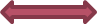 13
21.10.2016, Ilka Latuske
Vertragsarzt als Gesellschafter (2)
eigenwirtschaftliches Risiko
unternehmerische Selbstverantwortung
hohes Maß an eigener Verantwortung in der Gesellschaft
über eigene Arbeitskraft frei verfügen dürfen
eigene Arbeitszeit frei einteilen dürfen
volles wirtschaftliches Berufsrisiko selbst tragen


In der Gesellschafterstellung muss sich die individuelle Unabhängigkeit und das wirtschaftliche Risiko des Vertragsarztes konkretisieren!
14
21.10.2016, Ilka Latuske
Jobsharing-BAGallgemein
§ 101 Abs. I Satz I Nr. 4 SGB V iVm §§ 40 ff BePlaRili

Gemeinschaftspraxis / BAG im gesperrten Planungsbereich
(zum JS-Senior vinkulierte) Zulassung des JS-Juniors mit allen Rechten und Pflichten
Wegfall der Zulassungsbeschränkung
nach 10 Jahren (§ 101 Abs. 4 S.2 SGB V)
zuvor bei Entsperrung des Planungsbereiches (§ 26 Abs. 2 BePlaRili)

Zulassung des JS-Juniors steht und fällt mit der Mitgliedschaft in der BAG
bei Auflösung der BAG oder Ausscheiden des JS-Seniors aus der BAG endet die Zulassung des JS-Juniors
15
21.10.2016, Ilka Latuske
Jobsharing-BAGFachidentität (§ 41 Abs. 1 BePlaRili)
Identität in Facharztkompetenz und (soweit geführt) in Schwerpunktkompetenz

ausreichend, wenn nur einer der Ärzte über eine Schwerpunktbezeichnung / Schwerpunktkompetenz verfügt

bei mehreren Ärzten in BAG genügt Übereinstimmung mit einem der in gemeinsamer Berufsausübung verbundenen Vertragsärzte

Ausnahmenregelungen in § 41 Abs. 2 – 8 BePlaRili
FA Nervenheilkunde (Nervenarzt) mit FA Neurologie und Psychiatrie oder FA Neurologie und Psychiatrie und Psychotherapie (§ 41 Abs. 3 Ziff. 5)
Ärzte aus der Arztgruppe der Nervenärzte bei „besonderen Versorgungsbedürfnissen“ (§ 41 Abs. 7)
16
21.10.2016, Ilka Latuske
Jobsharing-BAGObergrenze (1)
bisher: 
angeforderten Leistungsvolumen der Praxis in den vorausgegangenen vier Quartalen, abzgl. Leistungen des organisierten Notfalldienstes sowie Kosten und Leistungen aus Sonderverträgen, zzgl. einmaliger Aufschlag von 3 % des quartalsbezogenen Prüfgruppendurchschnitts

neu bei BAG / MVZ: 
Division des gesamten Leistungsvolumens der BAG/MVZ (ohne die bekannten abzuziehenden Leistungen) durch die Anzahl der Abrechnungsfaktoren der BAG / des MVZ
17
21.10.2016, Ilka Latuske
Jobsharing-BAGObergrenze (2)
§ 101 Abs. 1 S. 1 Nr. 6 SGBV

Praxen mit unterdurchschnittlichem Leistungsumfang sollen ihr Praxisvolumen auf Fachgruppendurchschnitt anheben können; Psychotherapeuten sollen ihr Praxisvolumen darüber hinaus steigern können (+25%)

in Kraft seit 15.9.16

nur noch zu Beginn eines Quartals
18
21.10.2016, Ilka Latuske
Jobsharing-BAGBevorrechtigung bei Ausschreibung
§ 101 Abs. 3 SGB V

Bevorrechtigung des JS-Juniors im Nachbesetzungsverfahren des JS-Seniors bei Auswahlentscheidung: nach 5 Jahren Jobsharing

Widerspruch zu § 103 Abs. 3a S. 5 SGB V

Bevorrechtigung des Kooperationspartners im Nachbesetzungsverfahren des abgebenden Kooperationspartners nach 3jähriger Kooperationsdauer
in diesem Sinne auch amtl. Begründung zum GKV-VSG „Jobsharing-Praxen“
19
21.10.2016, Ilka Latuske
Titel mit Bild möglich
MVZ
Datum, Autor, Arial 16 pt
[Speaker Notes: Master: Titel

Headline Arial 34 Punkt, Zeilenabstand einfach.
Subline: Arial 16 Punkt, Zeilenabstand »mehrere« 1,1

Hintergrundmotiv: 
Das Titelbild kann direkt in den Bilderrahmen eingefügt werden. 
Es dürfen nur Bilder aus dem KVBW-Bilder-Pool verwendet werden.Die Größe ist 28,7 x 18 cm.
Das Dateiformat ist JPEG, die Farbigkeit RGB.

Die Zwischenfolien der einzelnen Kapiteln können auch in den Farben des Corporate Manuals gestaltet werden.]
MVZ- Gründer
zugelassene Ärzte
zugelassene Krankenhäuser
Erbringer nichtärztlicher Dialyseleistungen nach § 126 Abs. 3 SGB V
gemeinnützige Träger, die aufgrund von Zulassung oder Ermächtigung an der vertragsärztlichen Versorgung teilnehmen
neu: Kommunen
auch Landkreise

kein Wegfall der Gründereigenschaft bei Zulassungsverzicht zu Gunsten Anstellung, solange Gründer im MVZ tätig und Gesellschafter des MVZ ist
21
21.10.2016, Ilka Latuske
MVZ- Rechtsform, Bürgschaft
zulässige Rechtsformen (§ 95 Abs. 1a S. 1 SGB V)
Personengesellschaften (GbR, PartG)
eingetragene Genossenschaft
GmbH
neu: öffentlich-rechtliche Rechtsform für Kommunen

1-Person-MVZ nur bei GmbH-Variante (Gründerebene)
Leistungserbringerebene: 2 Ärzte mit mind. 0,5 Versorgungsaufträgen

Bürgschaft (§ 95 Abs. 2 S. 6 SGB V)
gilt nur für juristische Person als Gründer
jede Bürgschaftsart im Sinne § 232 BGB
22
21.10.2016, Ilka Latuske
MVZ- fachgleich
Streichung des Merkmals „fachübergreifend“

mindestens 2 Leistungserbringer
nur angestellte Ärzte (MVZ-GmbH oder neu: MVZ-GbR in Angestelltenvariante) 
nur Vertragsärzte (MVZ-GbR, die Zulassung der Vertragsärzte tritt hinter der Zulassung des MVZ zurück)
Mischform mit Vertragsärzten und angestellten Ärzten (MVZ-GbR)

mindestens 2 Leistungserbringer mit mind. je 0,5 VA
Zulassungsentzug, wenn länger als 6 Monate nur 1 Leistungserbringer
23
21.10.2016, Ilka Latuske
Exkurs:Verzicht zu Gunsten Anstellung im MVZ
!!!

BSG vom 4.5.2016 – B 6 KA 21/15 R:

„Die zu fordernde Absicht des (ehemaligen) Vertragsarztes, im MVZ tätig zu werden, wird sich – wie der Senat für die Zukunft klarstellt – grundsätzlich auf eine Tätigkeitsdauer im MVZ von drei Jahren beziehen müssen, wobei die schrittweise Reduzierung des Tätigkeitsumfangs um 1/4 Stelle in Abständen von einem Jahr unschädlich ist. […].“
24
21.10.2016, Ilka Latuske
MVZ- ärztliche Leitung
als Vertragsarzt oder als angestellter Arzt im MVZ tätig

bei reinen PT-MVZ darf nunmehr auch ein psychologischer Psychotherapeut ärztlicher Leiter sein 

mindestens halbtags im MVZ angestellt / tätig
25
21.10.2016, Ilka Latuske
Titel mit Bild möglich
Anstellung
Datum, Autor, Arial 16 pt
[Speaker Notes: Master: Titel

Headline Arial 34 Punkt, Zeilenabstand einfach.
Subline: Arial 16 Punkt, Zeilenabstand »mehrere« 1,1

Hintergrundmotiv: 
Das Titelbild kann direkt in den Bilderrahmen eingefügt werden. 
Es dürfen nur Bilder aus dem KVBW-Bilder-Pool verwendet werden.Die Größe ist 28,7 x 18 cm.
Das Dateiformat ist JPEG, die Farbigkeit RGB.

Die Zwischenfolien der einzelnen Kapiteln können auch in den Farben des Corporate Manuals gestaltet werden.]
Anstellung
= sozialversicherungspflichtiges Arbeitsverhältnis

	Angestellter                   	„freier Mitarbeiter“ 
keine Scheinanstellung!
kein sittenwidrig geringes Gehalt!

Genehmigung durch den Zulassungsausschuss
Anstellung wird für den Vertragsarztsitz des Arbeitgebers genehmigt

§ 14a Abs. 1 BMV-Ä: max. 3 Vollzeitangestellte je Vertragsarzt
Teilzeitbeschäftigung entsprechend mehr

Zweigpraxis? Gewerbesteuer?
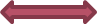 27
21.10.2016, Ilka Latuske
27
[Speaker Notes: Master: Titel Blau / Inhalt

Headline Arial 34 Punkt, Zeilenabstand einfach. 
Text Copy: Arial 20 Punkt, Zeilenabstand »mehrere« 1,1

Satzspiegel – beschreibbarer Bereich
Auf Chart 24 in dieser Präsentation ist der »Satzspiegel« in einem Raster gezeigt.
Das Raster kann zur Überprüfung der Gestaltungsrichtlinien und zur Positionierungshilfe auf die Charts kopiert werden kann.
Der Satzspiegel darf weder seitlich noch nach oben oder unten überschritten werden. 
Die freibleibende Fläche, zwischen Headline und Textanfang und zu allen Seiten muss eingehalten werden.
Der Text darf den Abstand nach unten von 8 mm zur blauen Außenlinie nicht unterschreiten. 

Aufzählungen
Die Aufzählungszeichen sind in den jeweiligen Farben der Kapitelstruktur gesetzt.
Bei einem blauen Kapitel (KVBW-Blau) sind die Aufzählungszeichen KVBW-Rot.
Die Textebene 1 hat keine Aufzählungszeichen und keine Einrückung.
Die Textebene 2 wird automatisch um 0,55 cm eingerückt und verfügt über Aufzählungspunkte in KVBW-Rot.
Die Textebene 3 wird automatisch um weitere 0,55 cm eingerückt, steht bei 1,1 cm und verfügt über Aufzählungsdreiecke in KVBW-Rot.Die Textebenen 4 – 5 sind wieder um jeweils 0,55 cm weiter eingerückt und verfügen ebenfalls über ein Aufzählungsdreiecke in KVBW-Rot.

Einzüge bzw. Aufzählungen erstellen
Mitthilfe des Werkzeugsymbols »Einzug vergrößern« unter dem Reiter »Absatz«, können Einzüge bzw. Aufzählungen erstellt werden.
Hierbei werden die Textebenen 1 bis 5 automatisch angewählt.
Mit »Einzug verkleinern« gelangt man Textebenen zurück, bis hin zur Textebene 1, die keine Einzüge oder Aufzählungszeichen beinhaltet.Mit Strg. + Return schreibt man innerhalb einer Aufzählung, ohne ein neues Aufzählungszeichen zu erzeugen, in der nächsten Zeile weiter.

Designfarben und Abstufungen
Im linken Bereich außerhalb der Charts befindet sich eine Übersicht der Designfarben und Abstufungen, die in der Präsentation verwendet werden können.
Die Farbwahl richtet sich nach der Grundfarbe des Kapitels. In einem roten Kapitel sind z. B. zuerst rote Abstufungen zu verwenden.

Gestaltungsraster zum Kopieren
Auf Chart 24 in dieser Präsentation ist ein Gestaltungsraster gesetzt, dass kopiert und auf eine Folie gesetzt werden kann, um die CI-Konformität der Positionen zu überprüfen. Das Raster muss vor dem Drucken des Charts entfernt werden.

Fußzeile: Arial 12 Punkt.
TIPP: Die Fußzeile wird unter dem Menüpunkt »Kopf und Fußzeile« für alle Folien angepasst.]
Anstellung – auf einem Versorgungsauftrag
ohne Leistungsbegrenzung
auch fachfremd möglich - Achtung: Gewerbesteuer?

angestellter Arzt zählt je nach Arbeitszeit in der Bedarfsplanung:
bis zu 10 h wöchentlich		Anrechnungsfaktor: 0,25 
10 bis 20 h wöchentlich		Anrechnungsfaktor: 0,5
20 bis 30 h wöchentlich		Anrechnungsfaktor: 0,75
über 30 h wöchentlich		Anrechnungsfaktor. 1,0

ggf. Weiterbeschäftigungsverpflichtung bei Praxisabgabe, § 613 a BGB

später Umwandlung der Anstellung in eine Zulassung (ohne Ausschreibung) möglich
28
21.10.2016, Ilka Latuske
Anstellung – ohne Versorgungsauftrag
mit Leistungsbegrenzung (Obergrenze wie bei JS-BAG)
nur fachidentisch
angestellter Arzt zählt nicht in der Bedarfsplanung
keine Umwandlung von Anstellung in Zulassung möglich 
ggf. Privilegierung im Nachbesetzungsverfahren
neu: mind. 3jährige Beschäftigungszeit

bei Öffnung des Planungsbereiches - bevorrechtigte Berücksichtigung (nachrangig nach Jobsharing-Partnerschaften)

ggf. Weiterbeschäftigungsverpflichtung bei Praxisabgabe, § 613 a BGB
29
21.10.2016, Ilka Latuske
29
Praxisnachfolge in Anstellung
Bewerbung auf Ausschreibung mit einem anzustellenden Arzt
Anstellungsantrag an Zulassungsausschuss

die Anstellung kann nur für den Vertragsarztsitz des Anstellenden genehmigt werden
mit Genehmigung der Anstellung wird die fortzuführende Praxis in die Praxis des anstellenden Vertragsarztes / MVZ hineinverlegt
Gründe der vertragsärztlichen Versorgung stehen der Verlegung nicht entgegenstehen
21.10.2016, Ilka Latuske
30
Verzicht zu Gunsten Anstellung
Antrag des anstellenden Arztes an den Zulassungsausschuss auf Genehmigung der Anstellung des Abgebers
Zulassungsverzicht des Abgebers

die Anstellung kann nur für den Vertragsarztsitz des Anstellenden genehmigt werden
mit Genehmigung der Anstellung wird die fortzuführende Praxis in die Praxis des anstellenden Vertragsarztes / MVZ hineinverlegt
Gründe der vertragsärztlichen Versorgung stehen der Verlegung nicht entgegenstehen

Bindung des Abgebers durch BSG vom 4.5.2016 ?
21.10.2016, Ilka Latuske
31
Exkurs: Sicherstellungsassistenz
§ 32 Abs. 2 Ärzte-ZV iVm. Assistenten-Richtlinie der KVBW

zeitlich absehbarer Bedarf - keinen Dauerbedarf
Genehmigung durch die KVBW (Formular-Antrag) 

Gründe u.a.:
Krankheit (2 Jahre im allg.)
Schwangerschaft und Mutterschutz
Kindererziehungszeiten (bis zu 36 Monate)
Pflege eines nahen Angehörigen (bis zu 6 Monate)
Kennenlernen bei geplanter Kooperation (max. 6 Monate)
Einarbeitung in den Praxisablauf nach Übernahme (max. 6 Monate)
32
21.10.2016, Ilka Latuske
[Speaker Notes: Master: Titel Blau / Inhalt

Headline Arial 34 Punkt, Zeilenabstand einfach. 
Text Copy: Arial 20 Punkt, Zeilenabstand »mehrere« 1,1

Satzspiegel – beschreibbarer Bereich
Auf Chart 24 in dieser Präsentation ist der »Satzspiegel« in einem Raster gezeigt.
Das Raster kann zur Überprüfung der Gestaltungsrichtlinien und zur Positionierungshilfe auf die Charts kopiert werden kann.
Der Satzspiegel darf weder seitlich noch nach oben oder unten überschritten werden. 
Die freibleibende Fläche, zwischen Headline und Textanfang und zu allen Seiten muss eingehalten werden.
Der Text darf den Abstand nach unten von 8 mm zur blauen Außenlinie nicht unterschreiten. 

Aufzählungen
Die Aufzählungszeichen sind in den jeweiligen Farben der Kapitelstruktur gesetzt.
Bei einem blauen Kapitel (KVBW-Blau) sind die Aufzählungszeichen KVBW-Rot.
Die Textebene 1 hat keine Aufzählungszeichen und keine Einrückung.
Die Textebene 2 wird automatisch um 0,55 cm eingerückt und verfügt über Aufzählungspunkte in KVBW-Rot.
Die Textebene 3 wird automatisch um weitere 0,55 cm eingerückt, steht bei 1,1 cm und verfügt über Aufzählungsdreiecke in KVBW-Rot.Die Textebenen 4 – 5 sind wieder um jeweils 0,55 cm weiter eingerückt und verfügen ebenfalls über ein Aufzählungsdreiecke in KVBW-Rot.

Einzüge bzw. Aufzählungen erstellen
Mitthilfe des Werkzeugsymbols »Einzug vergrößern« unter dem Reiter »Absatz«, können Einzüge bzw. Aufzählungen erstellt werden.
Hierbei werden die Textebenen 1 bis 5 automatisch angewählt.
Mit »Einzug verkleinern« gelangt man Textebenen zurück, bis hin zur Textebene 1, die keine Einzüge oder Aufzählungszeichen beinhaltet.Mit Strg. + Return schreibt man innerhalb einer Aufzählung, ohne ein neues Aufzählungszeichen zu erzeugen, in der nächsten Zeile weiter.

Designfarben und Abstufungen
Im linken Bereich außerhalb der Charts befindet sich eine Übersicht der Designfarben und Abstufungen, die in der Präsentation verwendet werden können.
Die Farbwahl richtet sich nach der Grundfarbe des Kapitels. In einem roten Kapitel sind z. B. zuerst rote Abstufungen zu verwenden.

Gestaltungsraster zum Kopieren
Auf Chart 24 in dieser Präsentation ist ein Gestaltungsraster gesetzt, dass kopiert und auf eine Folie gesetzt werden kann, um die CI-Konformität der Positionen zu überprüfen. Das Raster muss vor dem Drucken des Charts entfernt werden.

Fußzeile: Arial 12 Punkt.
TIPP: Die Fußzeile wird unter dem Menüpunkt »Kopf und Fußzeile« für alle Folien angepasst.]
Titel mit Bild möglich
Datum, Autor, Arial 16 pt
Angebote
[Speaker Notes: Master: Titel

Headline Arial 34 Punkt, Zeilenabstand einfach.
Subline: Arial 16 Punkt, Zeilenabstand »mehrere« 1,1

Hintergrundmotiv: 
Das Titelbild kann direkt in den Bilderrahmen eingefügt werden. 
Es dürfen nur Bilder aus dem KVBW-Bilder-Pool verwendet werden.Die Größe ist 28,7 x 18 cm.
Das Dateiformat ist JPEG, die Farbigkeit RGB.

Die Zwischenfolien der einzelnen Kapiteln können auch in den Farben des Corporate Manuals gestaltet werden.]
Beratungsangebote der KVBW
Niederlassungsberatung (-3700)

BWL-Beratung (-3300)

Abrechnungsberatung (nach Zulassung) 

Seminare der Management Akademie

und andere …
34
21.10.2016, Ilka Latuske
Börsen der KVBW
www.kvbawue.de

Famulatur- und Weiterbildungsbörse
Praxisbörse							
Kooperationsbörse
Jobbörse
Raum- und Gerätebörse
Vertreterpool

Vermittlung durch die Fachberater der KVBW
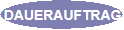 35
21.10.2016, Ilka Latuske
Förderungen der KVBW
RegioPraxis

ZuZ – Ziel und Zukunft
Niederlassung / Praxisübernahme / Anstellung / Zweigpraxen
derzeit keine Nervenärzte

Weiterbildung
Nervenärzte: 10 Förderstellen BW weit			Antrag bis 27.10.2016
4.800,- € monatlich / Vollzeit
36
21.10.2016, Ilka Latuske
Unterstützung des Gesamtpakets „Arzt und Familie“
Was braucht ein niederlassungswilliger Arzt?

Informationen zu KVBW, Ärztekammer und Region

Absicherung der Familie (Jobsuche des/der Partners/-in, Unterbringung der Kinder in Kita bzw. Schule, Immobiliensuche/-kauf, Freizeitmöglichkeiten)

Erfahrungsaustausch mit schon niedergelassenen Ärzten (Hineinschnuppern in den Praxisalltag?), evt. Kooperationsmöglichkeit

Förderung (Geld, Investitionen?)
37
21.10.2016, Ilka Latuske
Vielen Dank.
38
21.10.2016, Ilka Latuske
[Speaker Notes: Master:  Schlussfolie KVBW-Blau

Die Schlussfolie ist immer in KVBW-Blau.

Headline Arial 34 Punkt, Zeilenabstand einfach.]